Всё в твоих руках!!!
«Настоящая ответственность бывает только личной. Человек краснеет один.» 
Искандер Ф.
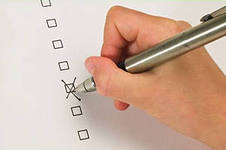 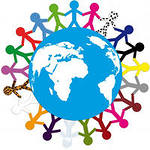 В. Васнецов. Витязь на распутье.
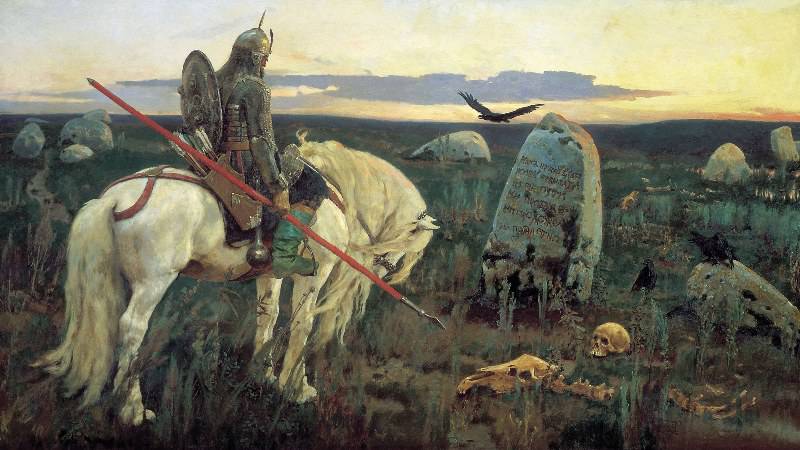 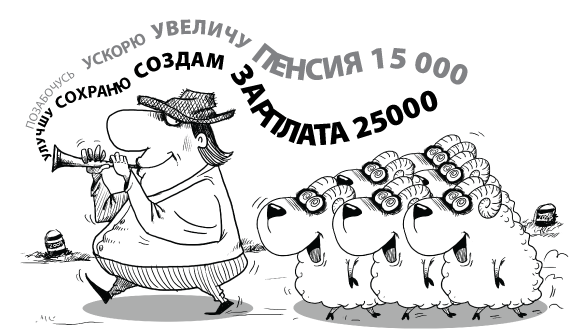 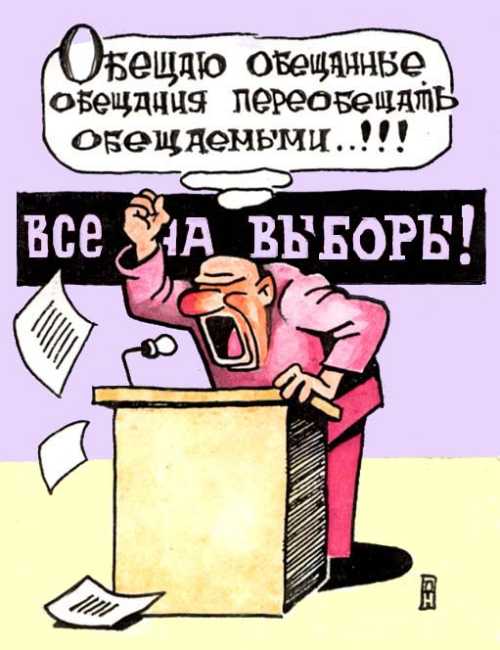 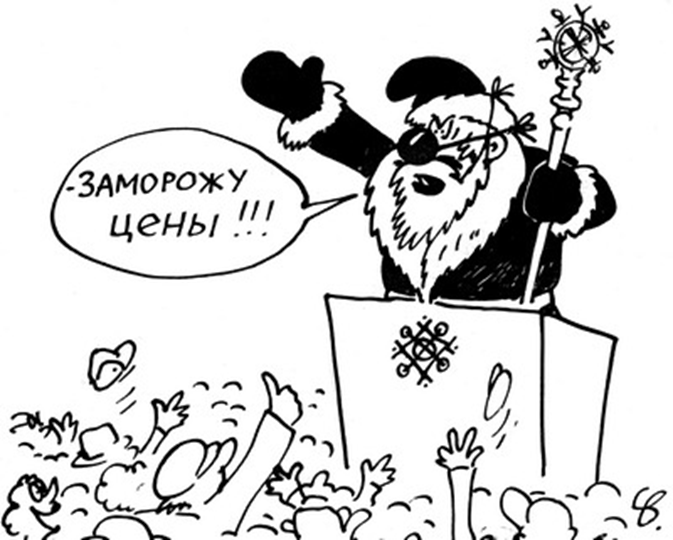 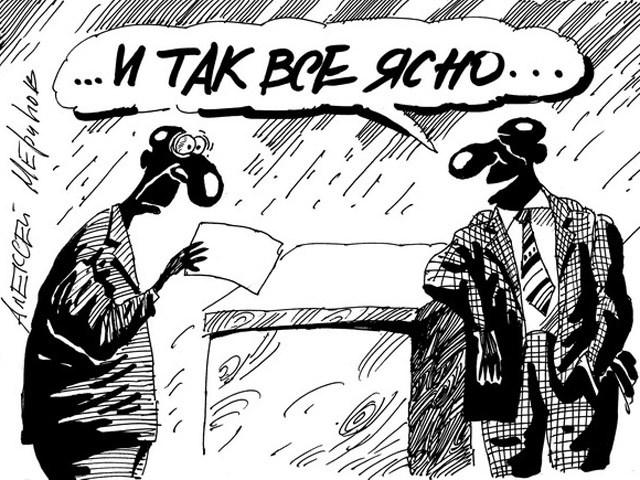 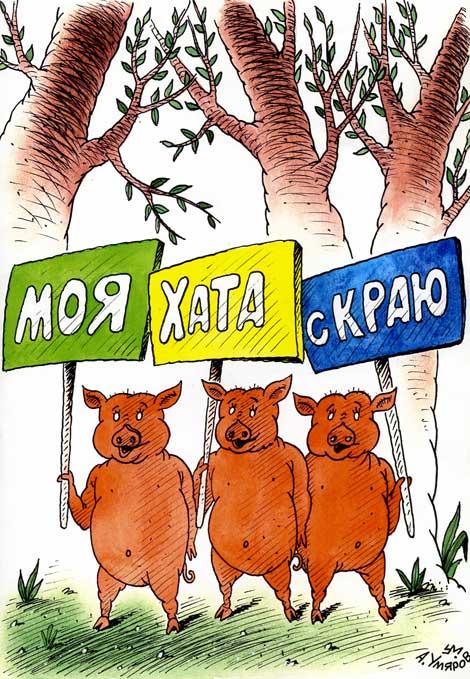 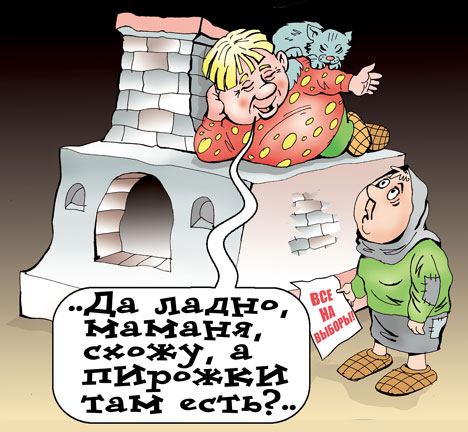